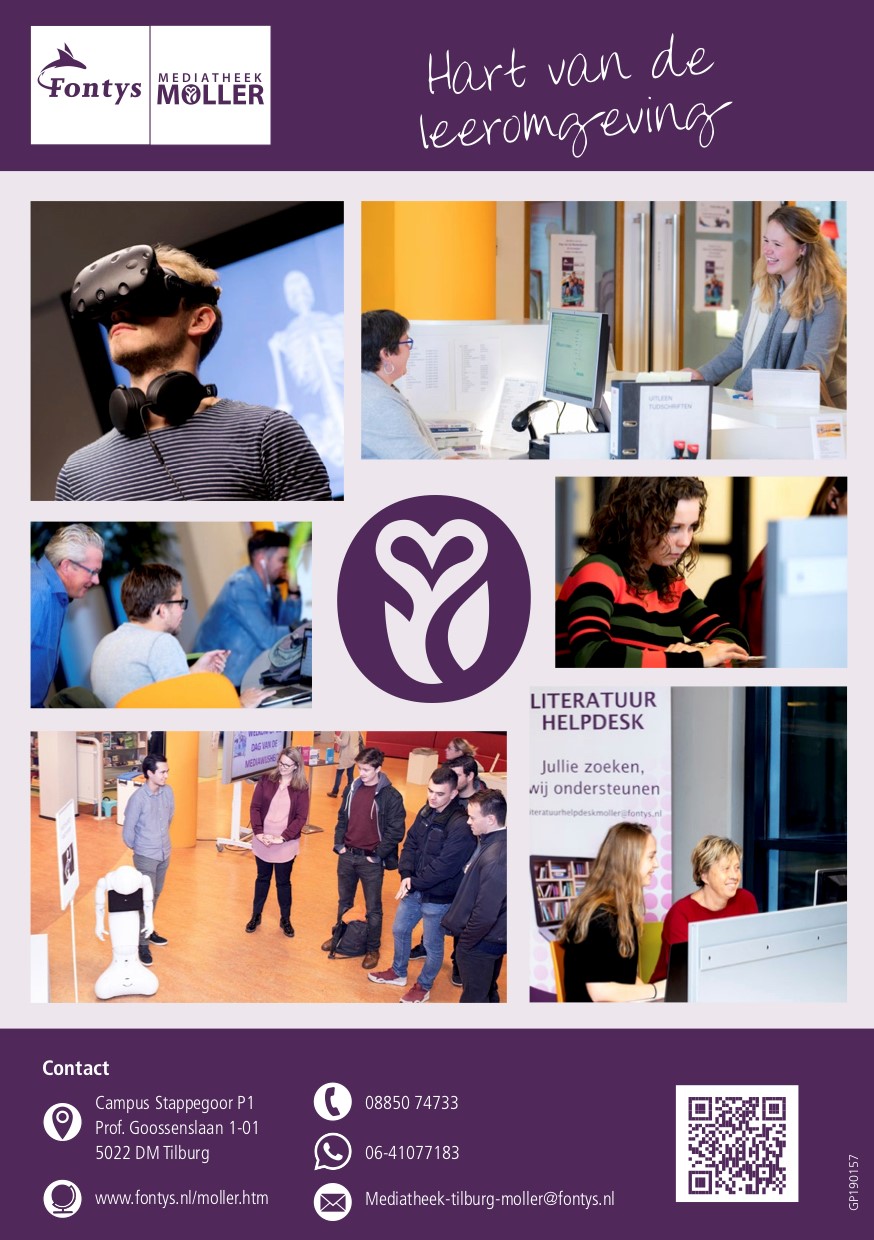 Workshop Informatievaardigheden

Maatschappijleer
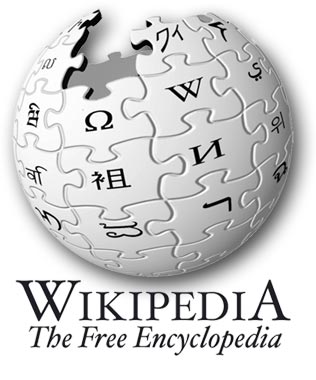 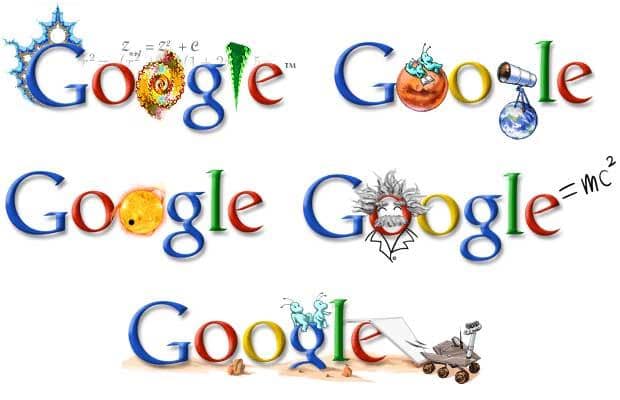 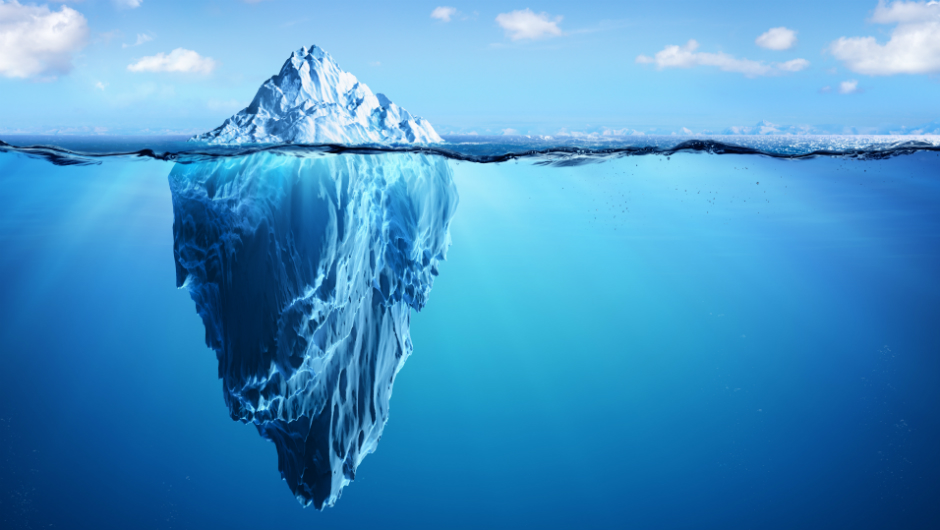 Visible web of surface web
Deep web
(Niét hetzelfde als Dark web)
3
Hoe oriënteer jij je op je onderwerp?
Ga uit van je voorkennis
Vul aan met bronnen (bijv. studieboeken, Wikipedia…)
Noteer sleutelbegrippen: vaktermen, auteurs, bronnen …
Maak evt. een mindmap
Wat zoek je?
Boeken
Artikelen : vakliteratuur of wetenschappelijk
Nieuws
Onderzoeksdata
Statistieken / grafieken
Wet- en regelgeving
Op papier of digitaal
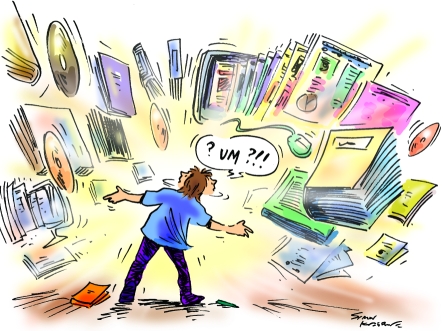 Hoe zoek je?
Met één woord? 
Of stel je een vraag?
Alleen de eerste pagina met resultaten, of kijk je verder?
Geavanceerde zoekopties?
Zoektermen
Noteer de kernwoorden uit je onderzoeksvraag en vul aan met:
 
variaties: enkelvoud, meervoud 
synoniemen
bredere en smallere termen
spellingsvarianten 
vertalingen -> Engels!
Denk aan evt. vaktermen!
7
Weet wat je zoekt
Periode
Taal
Geografie
Type document
Niveau

  Dan weet je ook beter wat je níet zoekt.
8
En weet hoe je het beste zoekt
Een combinatie van goede zoektermen en de juiste filters geeft het beste resultaat.
Varieer met je zoektermen. 
Varieer met bronnen.
Verfijn je zoekopdracht met filters
Booleaanse operatoren
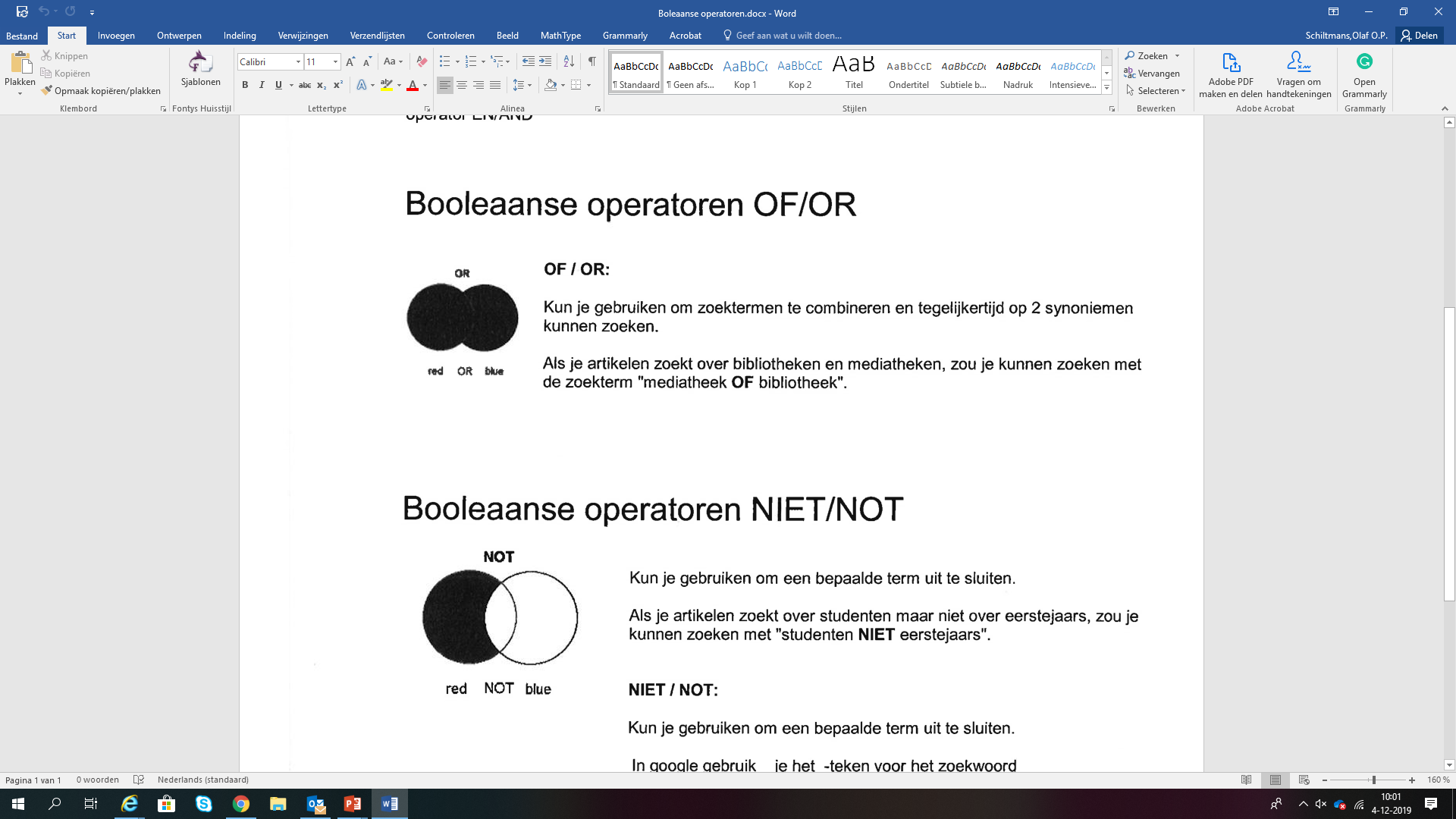 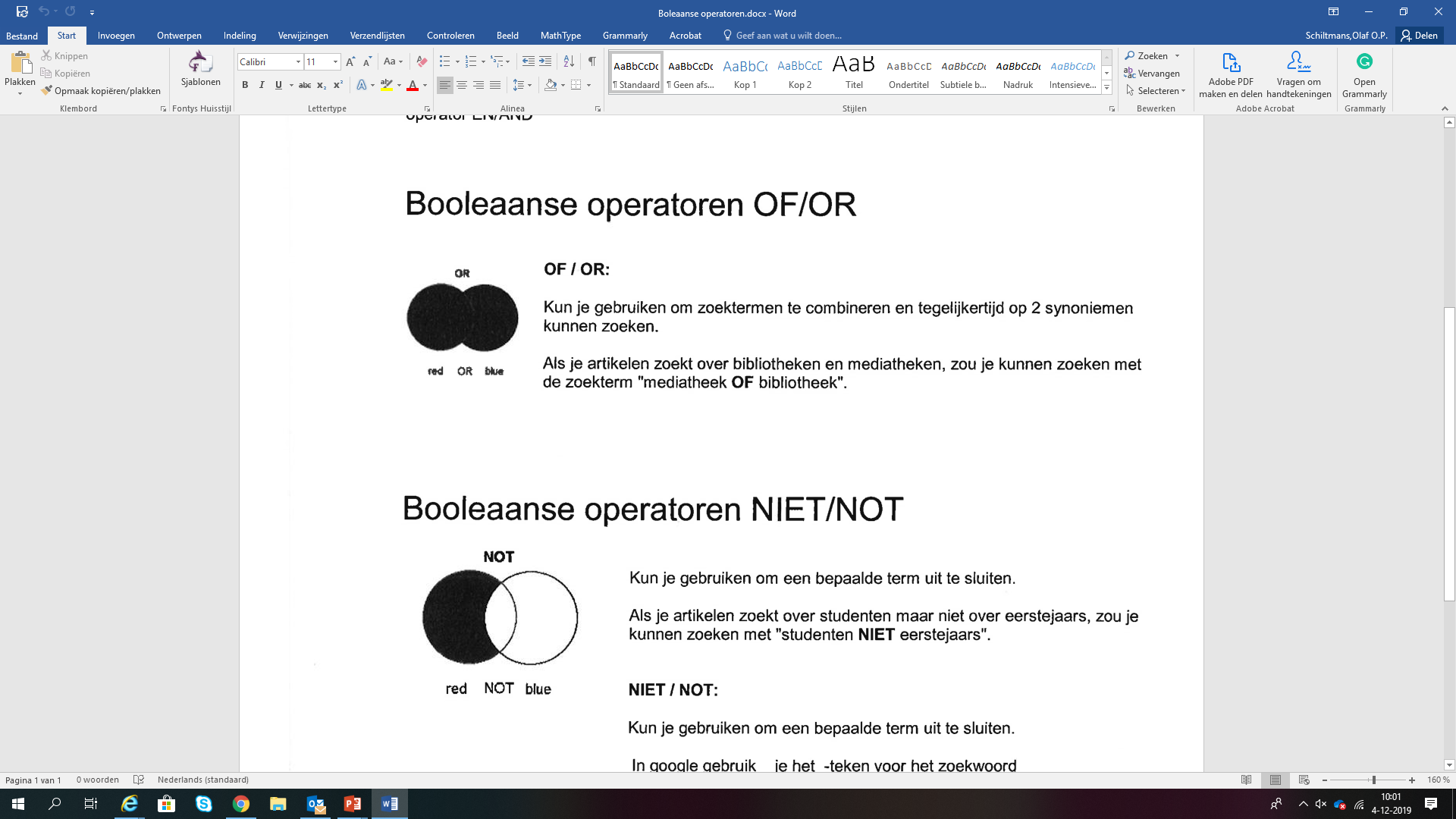 Google Scholar
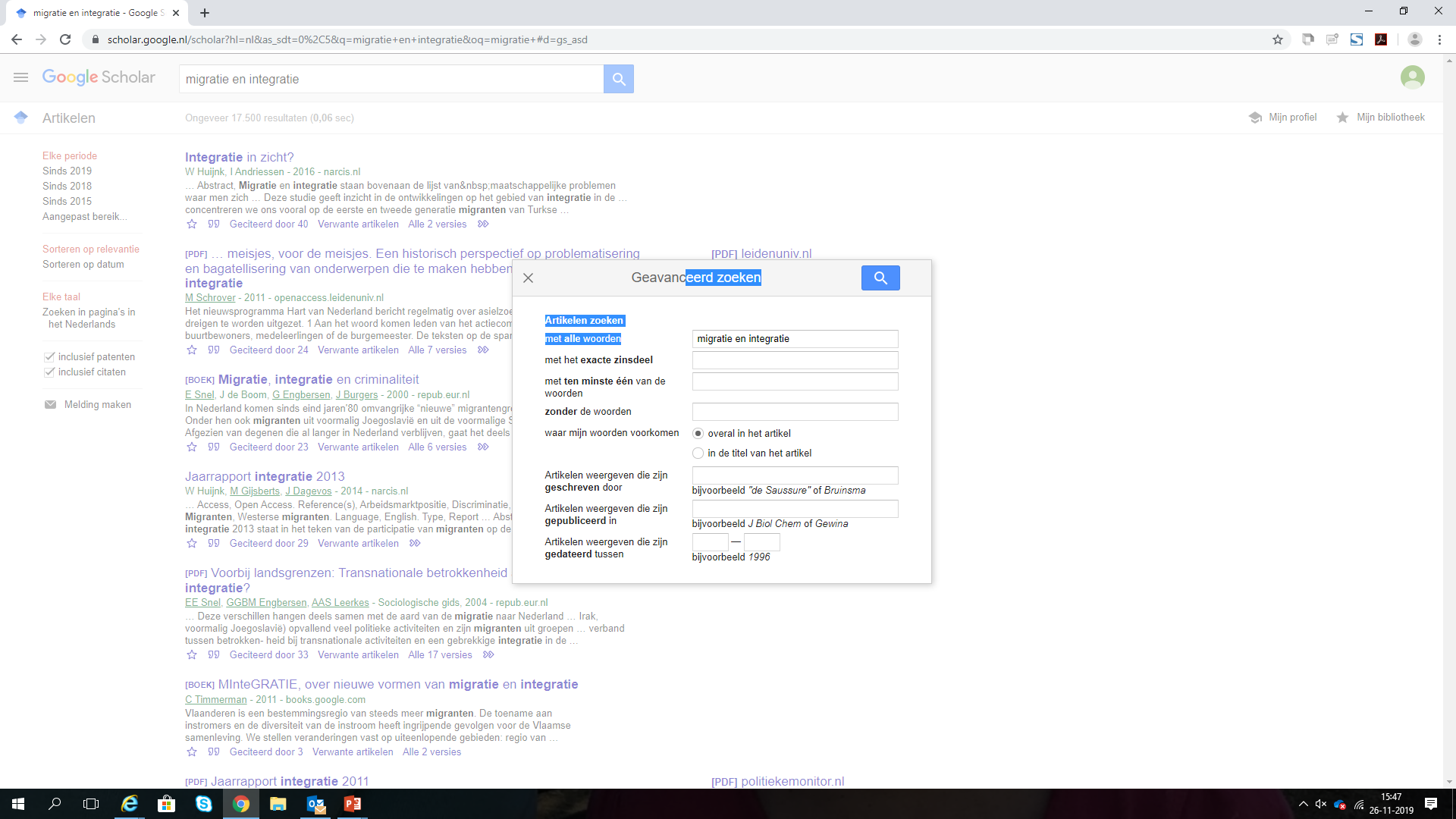 scholar.google.nl
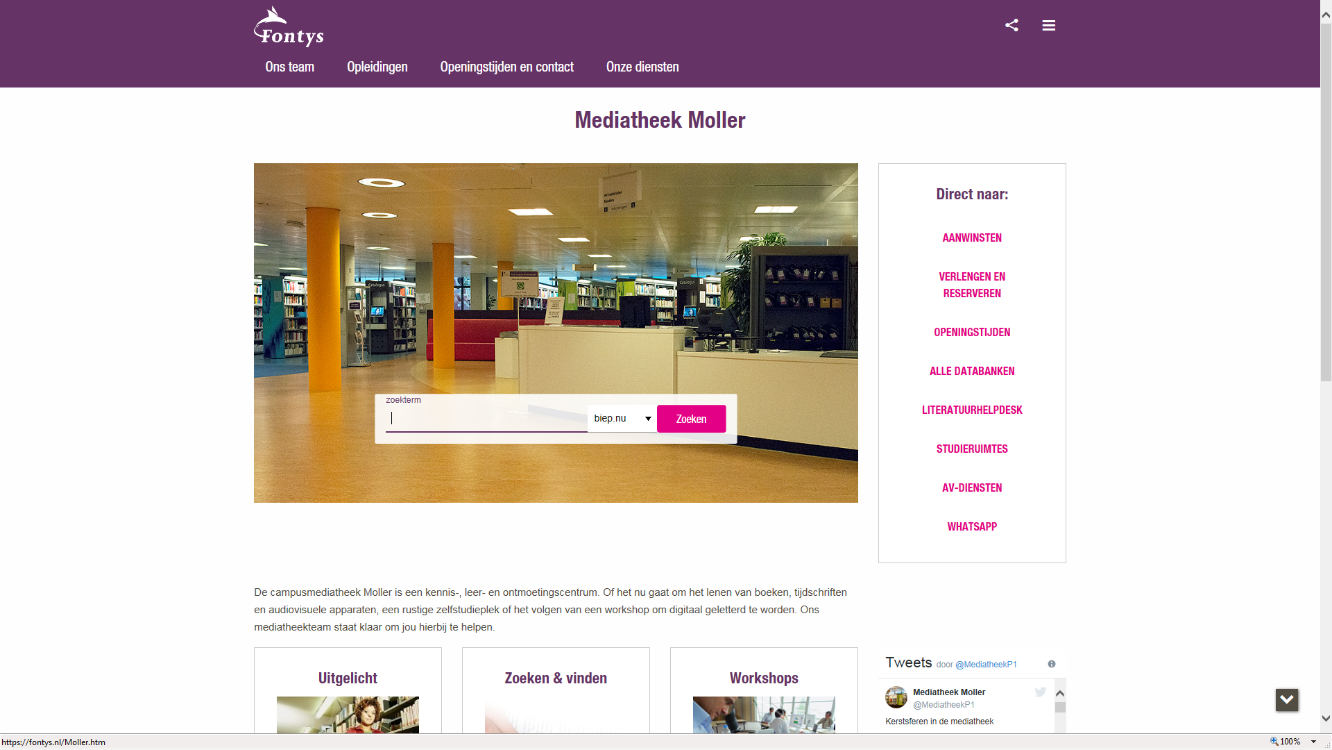 http://fontys.nl/moller.htm

Betrouwbare informatie;
Vakspecifieke informatie; 
Informatie op HBO- en wetenschappelijk niveau;
Betaalde informatie binnen Fontys vrij toegankelijk.
Literatuurhelpdesk
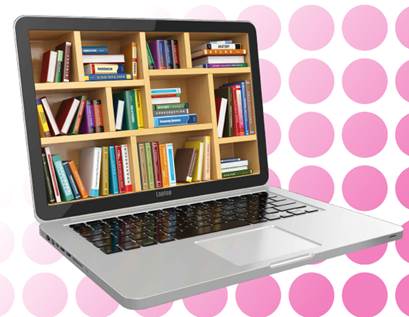 Jullie zoeken
		Wij ondersteunen



literatuurhelpdeskmoller@fontys.nl
15
Evaluatie
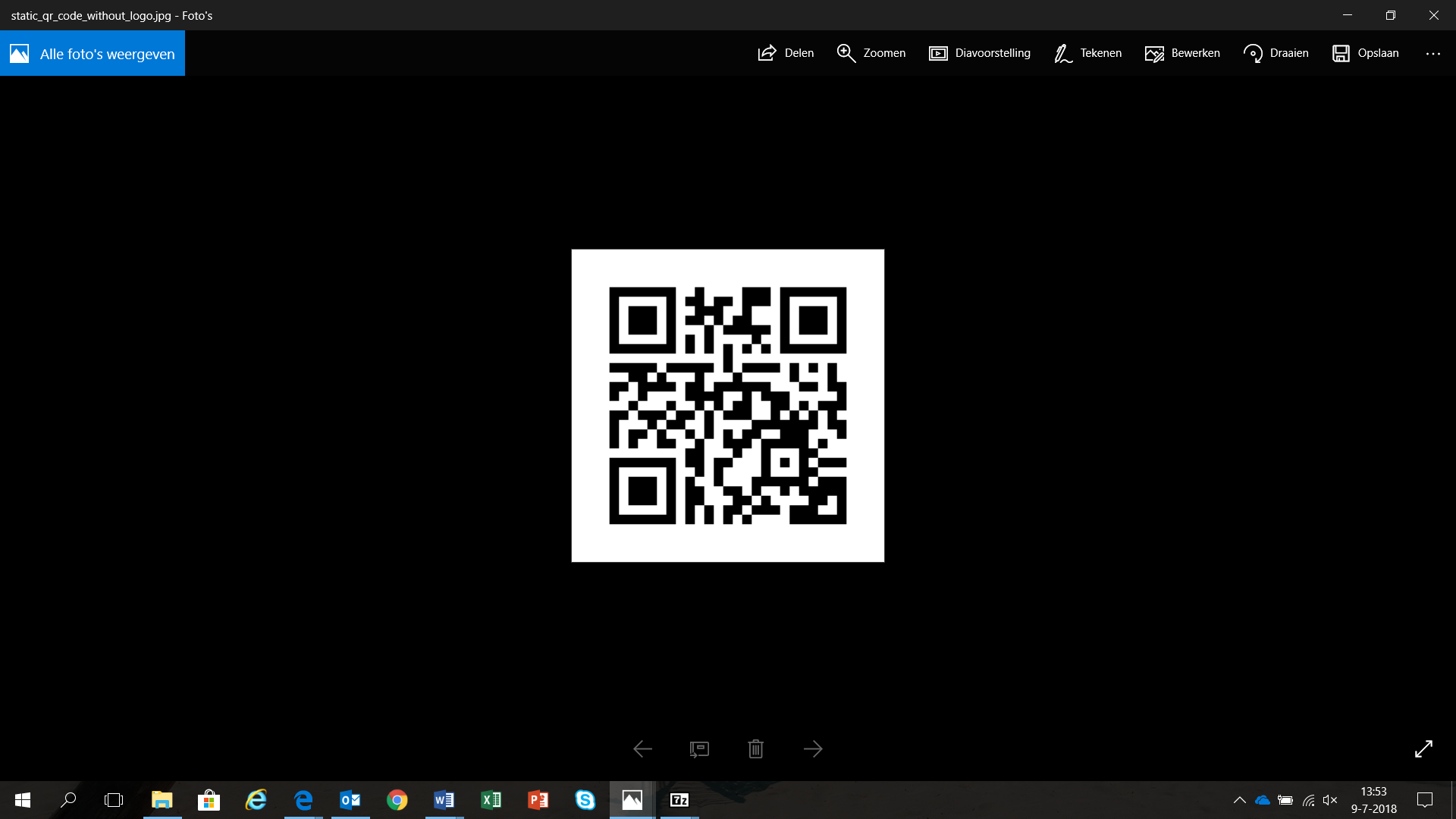 https://edu.nl/wux9p